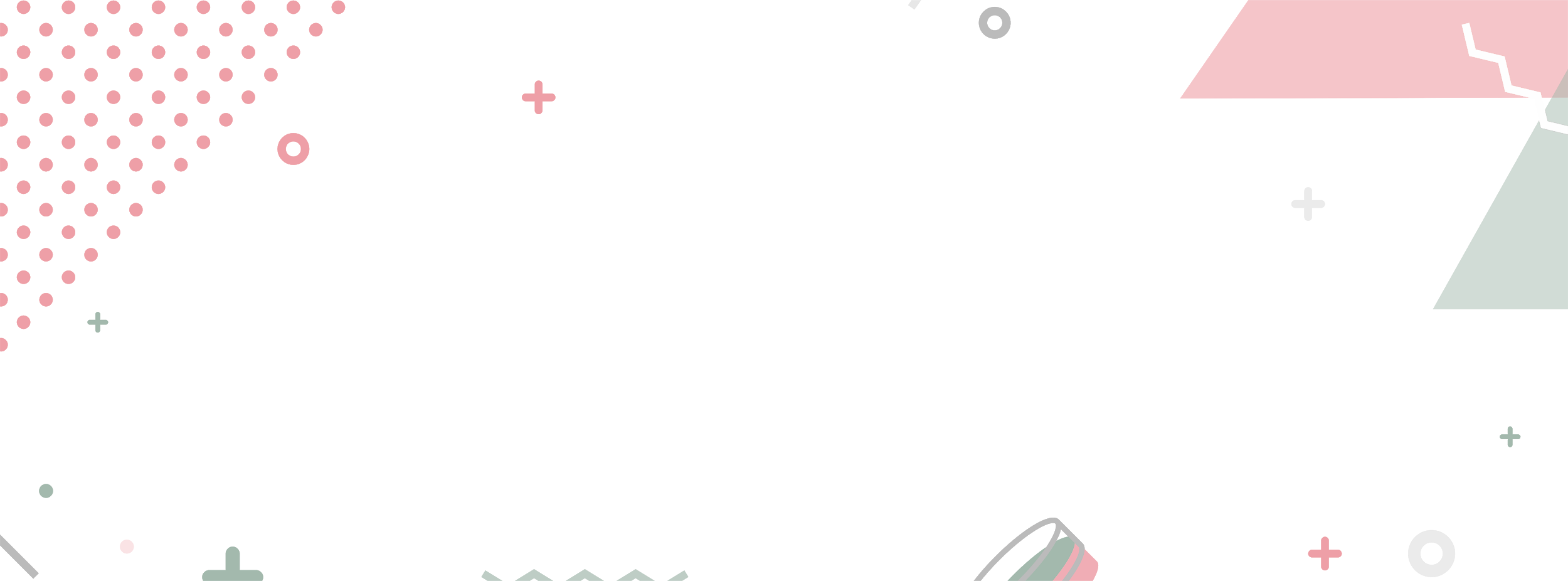 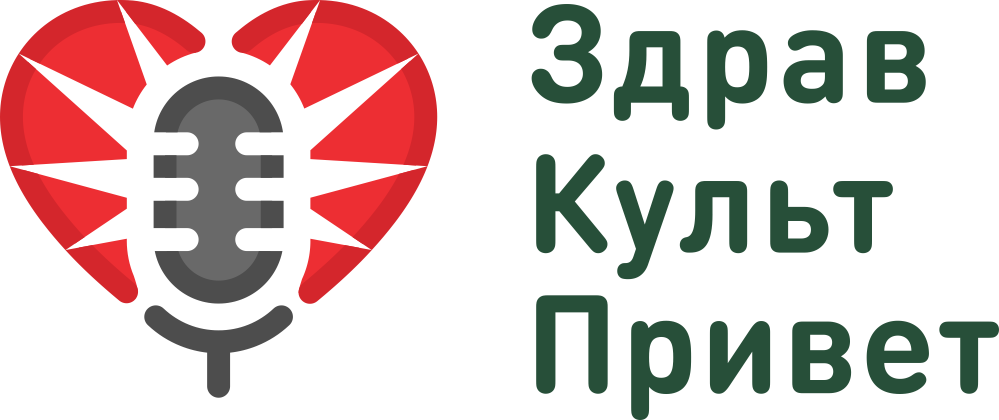 II ВСЕРОССИЙСКИЙ ФЕСТИВАЛЬ-ПРЕМИЯ
анимационных и развлекательных программ санаторно-курортных учреждений
ЗДРАВКУЛЬТПРИВЕТ-2019
Казань, 18 - 21 апреля 2019, санаторий “Крутушка”

ЗАЯВКА НА УЧАСТИЕ
Срок подачи не позднее 31.03.2019 г.
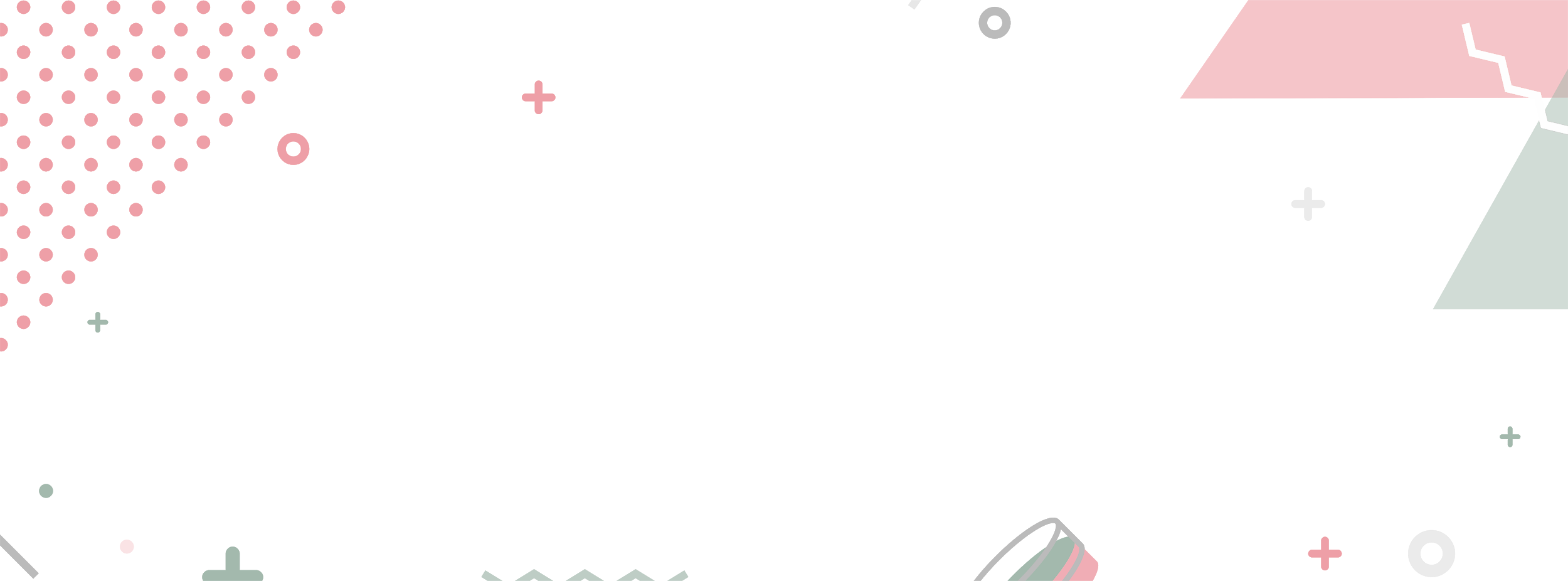 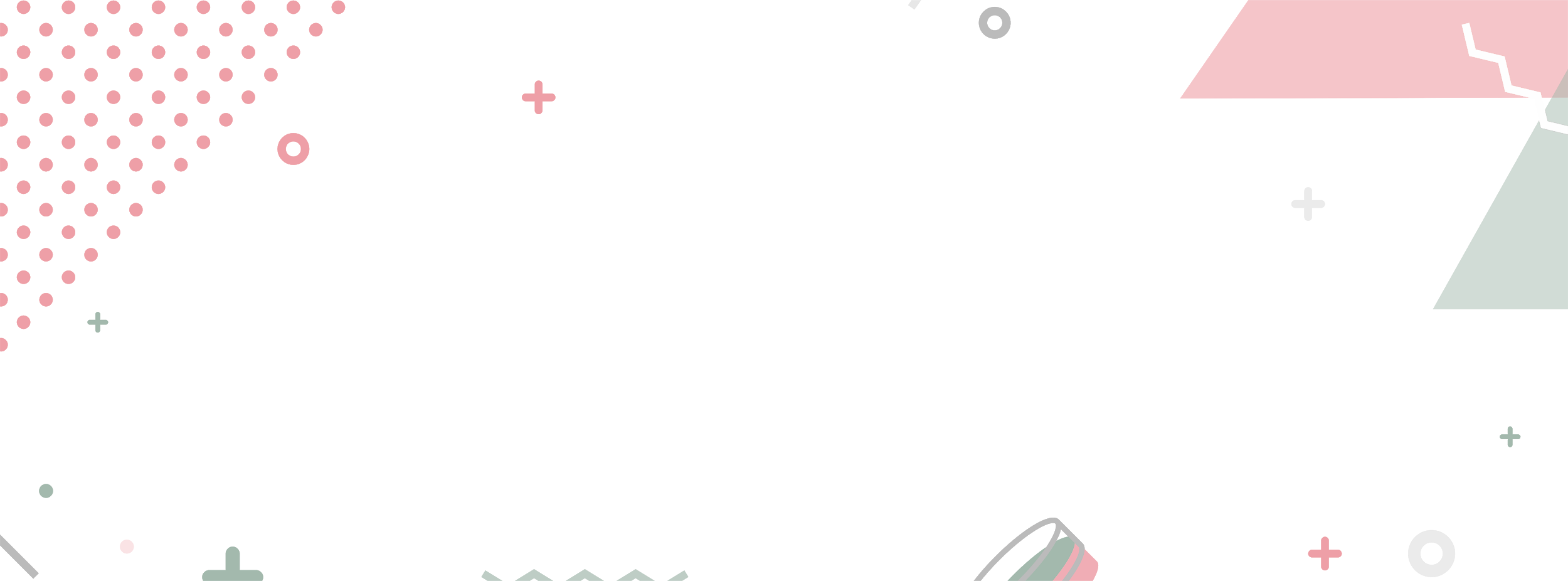 Обязательная 100% оплата до начала мероприятия.  Порядок оплаты контракта:  оплата должна быть произведена в течение 5 банковских дней со дня выставления счета.
 
Настоящим мы подтверждаем наше согласие с условиями участия и просим Организатора зарегистрировать нас в качестве Участника Фестиваля.

Подпись руководителя:

________________________________

М.П.

Дата____________________
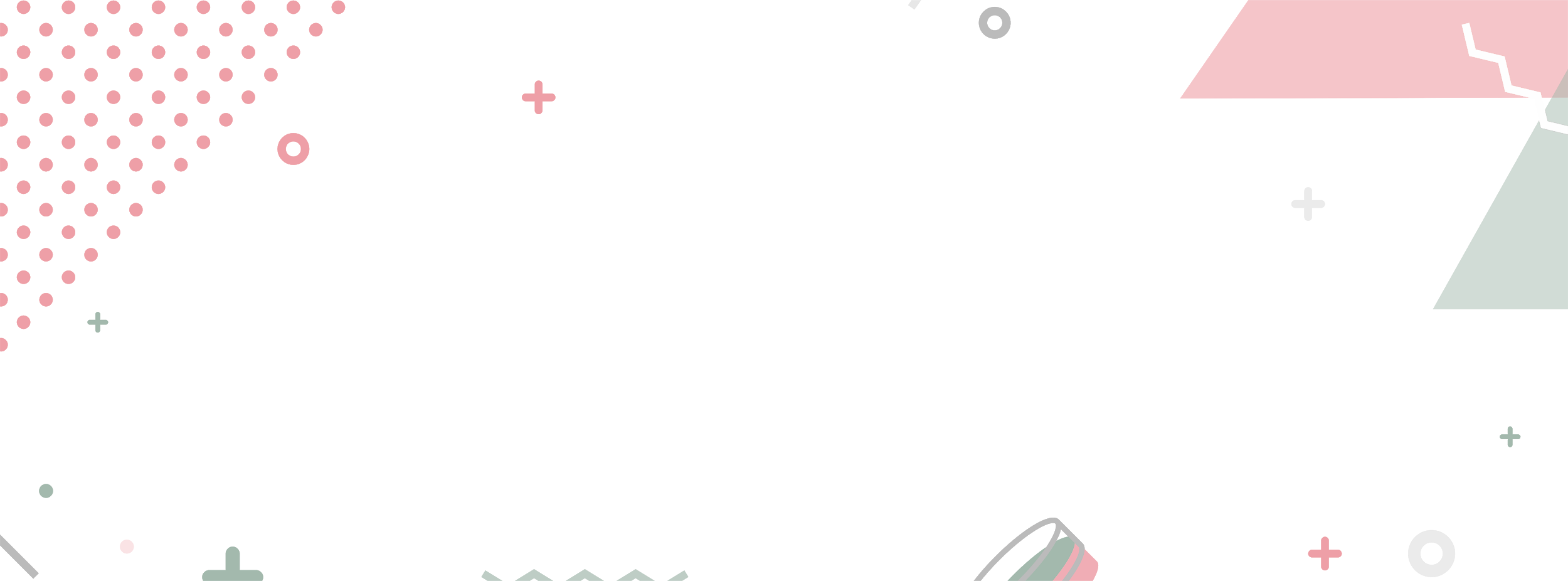